supported by EMMI
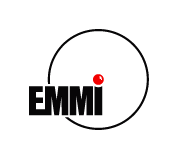 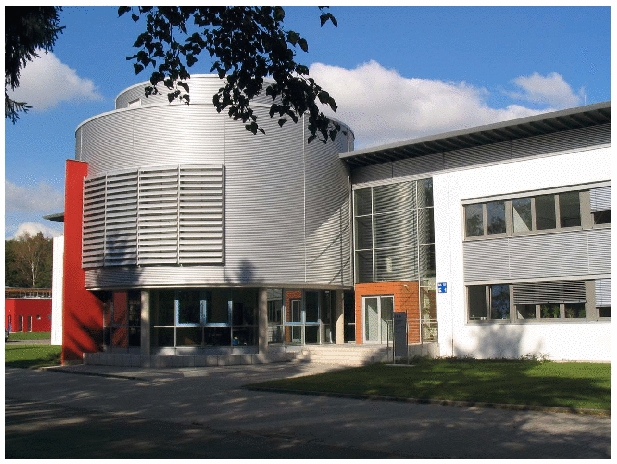 Laser Plasma interactions at Relativistic Intensities
Anupam Karmakar
Jülich Supercomputing Centre
Forschungszentrum Jülich, Germany
EMMI Physics Days, Nov. 13-14, GSI, Darmstadt
SimLab Plasma Physics at JSC: EMMI cooperation
People:   
Mathias Winkel (EMMI PhD student) 
Laura Di Lucchio (Postdoc)
Anupam Karmakar (EMMI Postdoc)
Dirk Brömmel, Paul Gibbon 

Theory & Simulations:
Laser-ion acceleration & strong B-field generation
K-α and novel radiations from laser irradiated matter
Support for EMMI experiments at GSI, HIJ

Simulation Codes:
Particle-in-cell: 
EPOCH: 3D-PIC U. Warwick
JuSPIC: HPC customized scalable 3D-PIC
BOPS: 1D3V-PIC in Lorentz ‘boosted’ frame
Tree code: PEPC + flavours
Laser technology progress:Various regimes of interaction
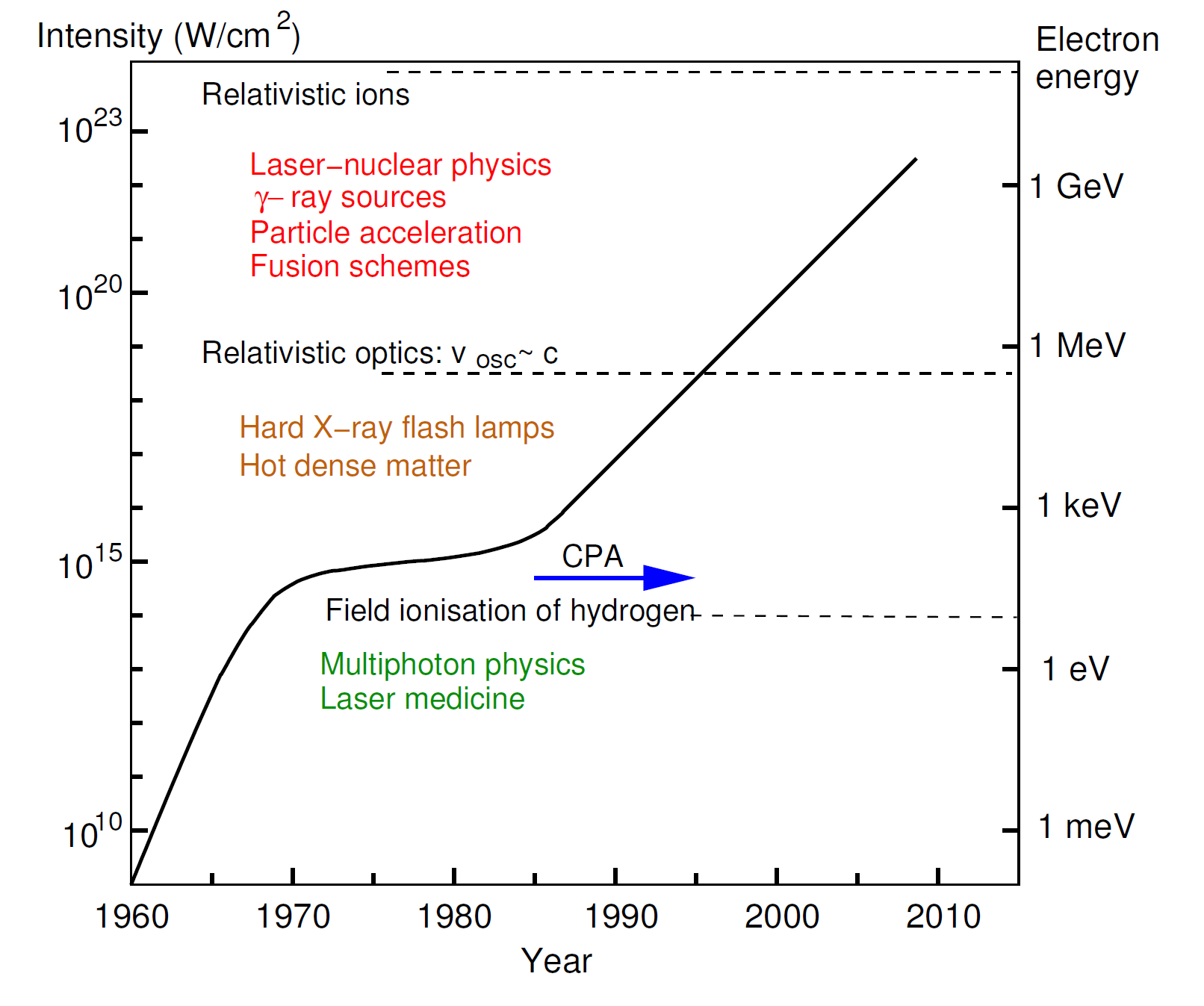 Courtesy: 
SPLIM, P. Gibbon
Short pulse laser interactions with solid targets
laser
ionization
B-field
high energy
B-field
protons
ablation
absorption
energy
fast particle
transport
generation
B-field
&  trajectories
radiation
Curtesy: K. Krushelnick
How big or small our present day particle accelerators are?
Tabletop laser particle accelerator
Conventional accelerator
Part of the LINAC beamline
Science Mag.
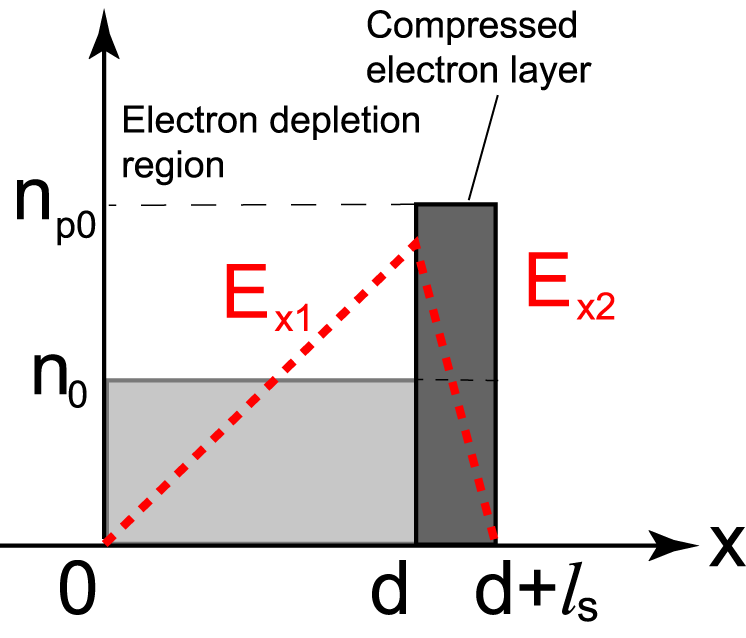 A
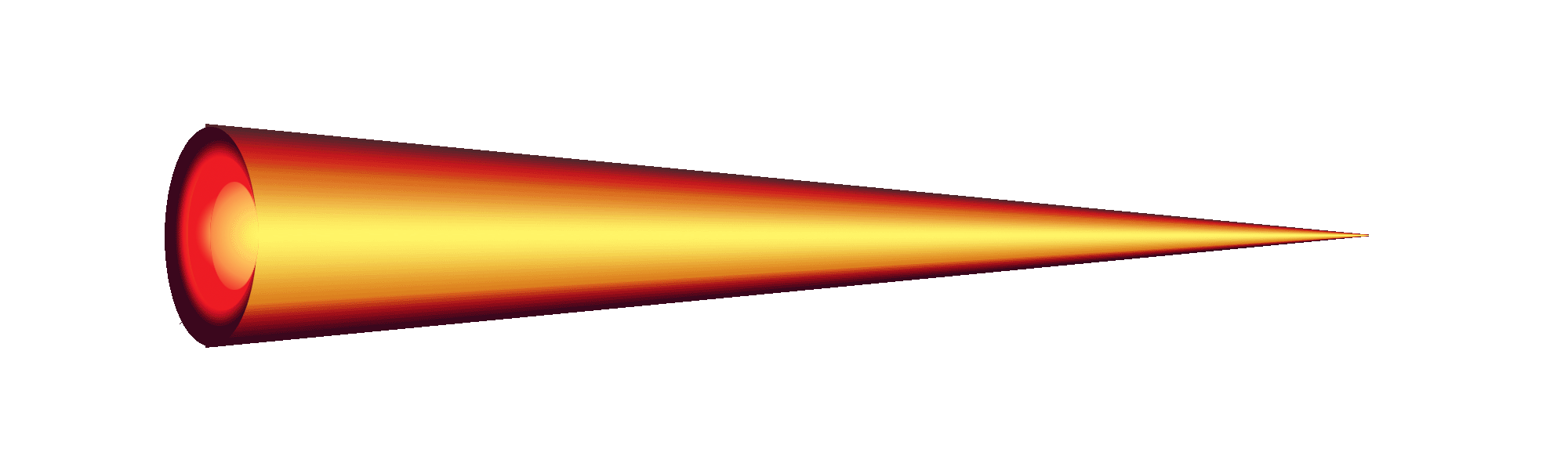 B
Ion acceleration from thin foil:Radiation pressure acceleration (RPA)
Macchi et al., PRL (2005)
Robinson et al., NJP (2008)
Circularly polarized or high-intensity LP lasers
No oscillating jxB, so electrons compressed but not heated
Ions are accelerated by the charge-separation, forming bunched layer. 
Pressure balance  Pes = Plaser:  ion and electron layers accelerated together as quasi-neutral slab.
High beam density & efficiency; mono-energetic spectrum
RPA scenarios
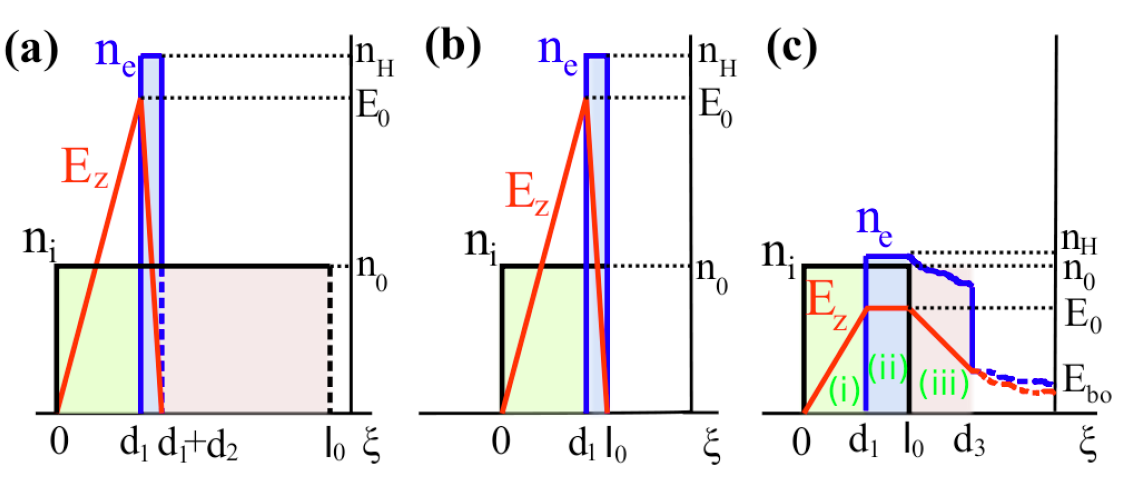 l
Leaky Light Sail
Hole-Boring
Light Sail
Ion acceleration from thin foil: Thick vs. Thin FoilsRPA scenarios: The Leaky Light Sail regime
Condition:

d0 ≈(/)(nc /n0) a0   <  c/p 

The laser field does not completely decay within the foil (d0 < c/p)  
       => imperfect pressure balance

All foil electrons are accelerated and those near the rear side leak out into vacuum since the laser field does not vanish there.
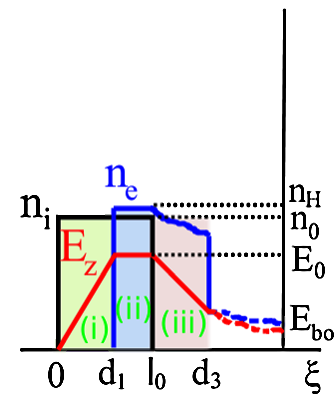 Stable acceleration sacrificing heavy ions!
leakage
region
quasi-neutral region
depletion region
Leaky Light Sail
Ion acceleration from thin foilThe Leaky Light Sail: few nm foil
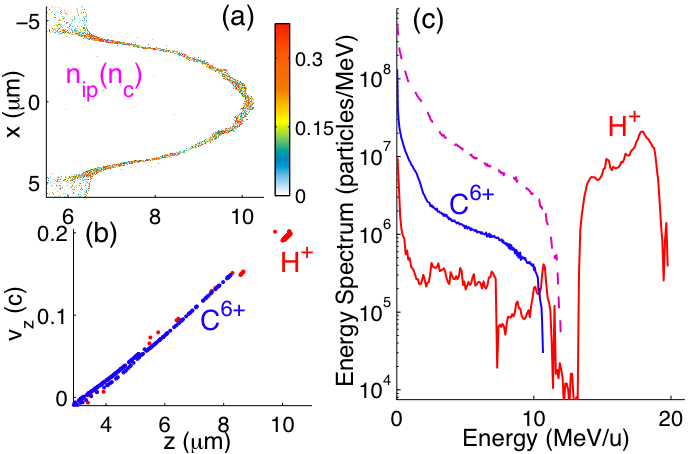 Nanofoil target: 
electron density ne0=200nc, thickness l0=8nm<ls
C6+ and H+ : nic0=32.65 nc, nip0=4.1nc with nic0:nip0=8:1
Sacrifice heavy ions to create mono-energetic proton bunch
A quasi-monoenergetic proton beam is obtained with density about 0.25nc,peak energy 18MeV, and particle number 108   

Qiao, Karmakar, Gibbon,  PRL 105, 155002 (2010)
Probing the LLS regime of RPAGSI-Jena Expt with multi-species nanofoils
JETI laser:
0.8 J
27 fs
Contrast ~10-9
FWHM ~6 m

I0 = 6x1019 Wcm-2 (CP)

Targets: 
15 nm parylene foils

2-100 nm DLC
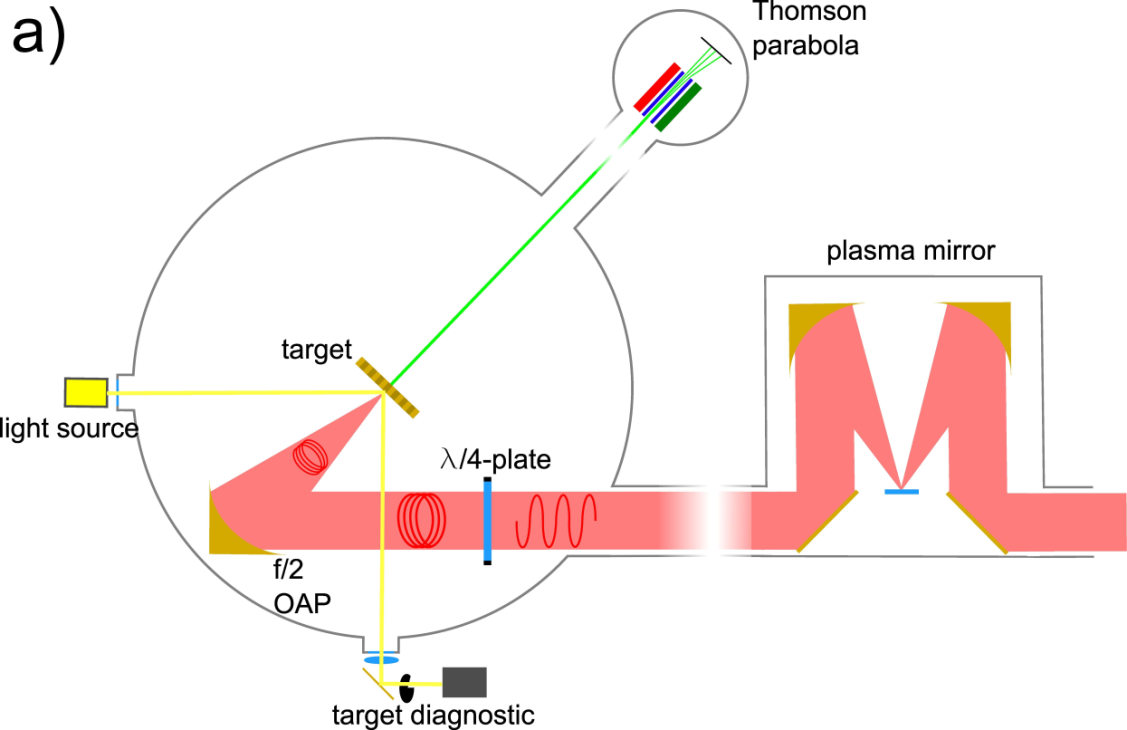 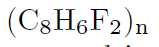 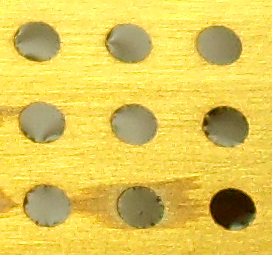 Probing the LLS regime of RPAIon energy spectra from parylene foils
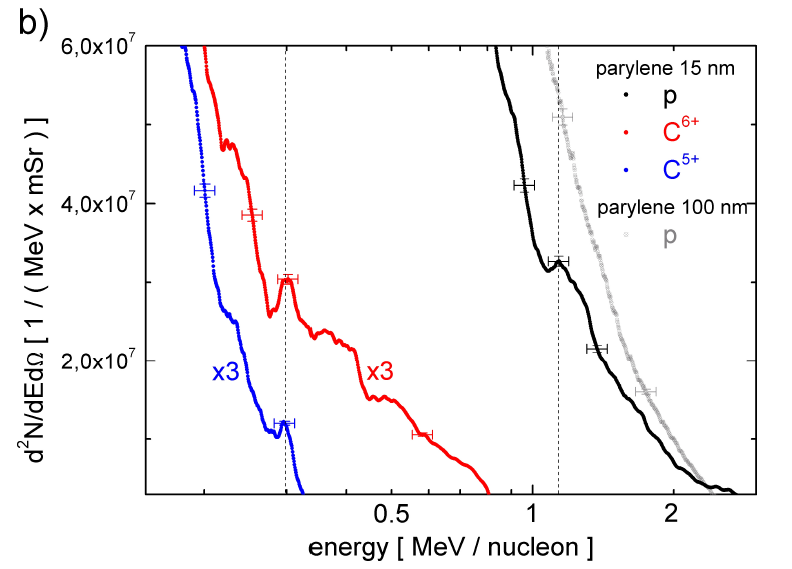 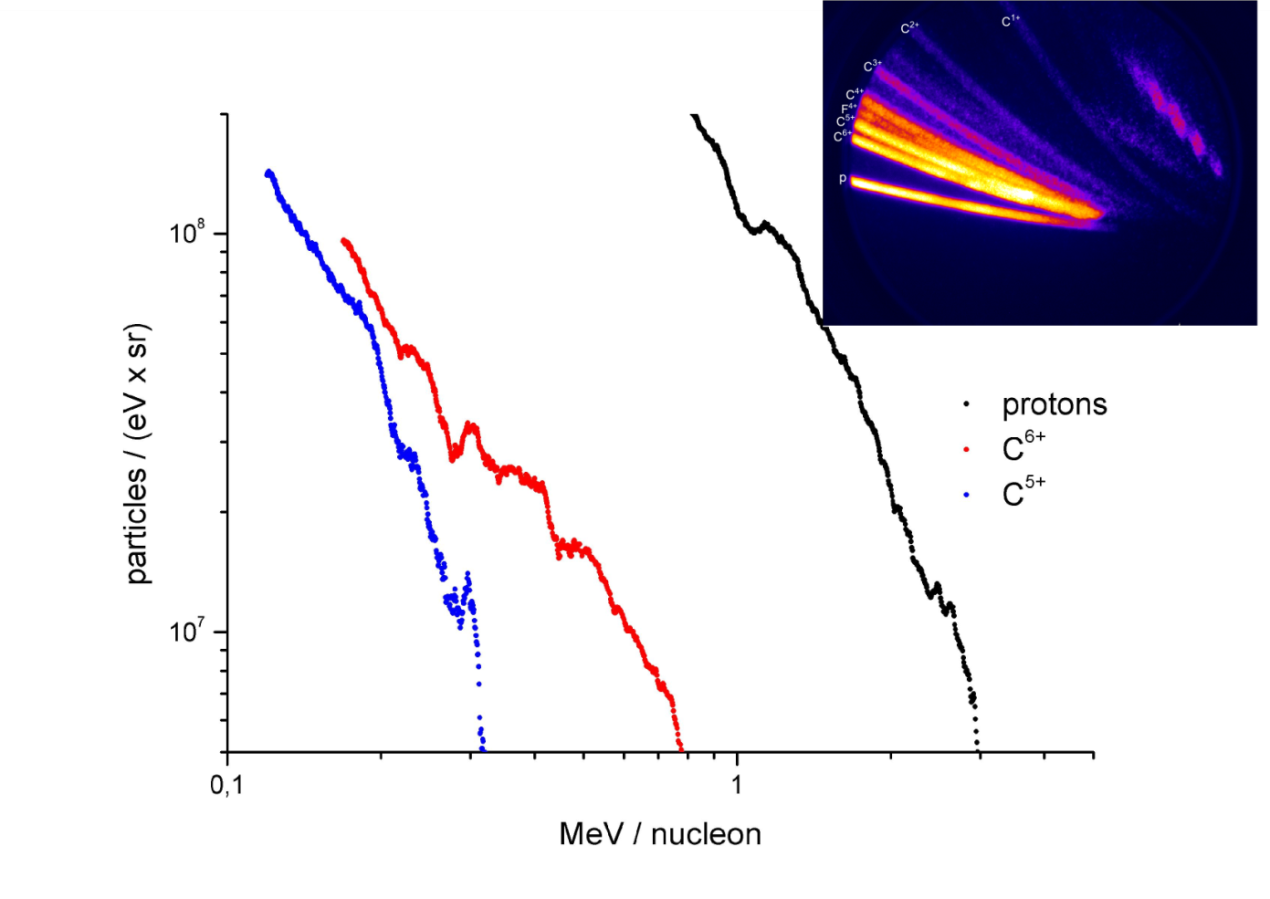 Probing the LLS regime of RPA: 2D EPOCH simulationsAnalysing ion densities near laser axis
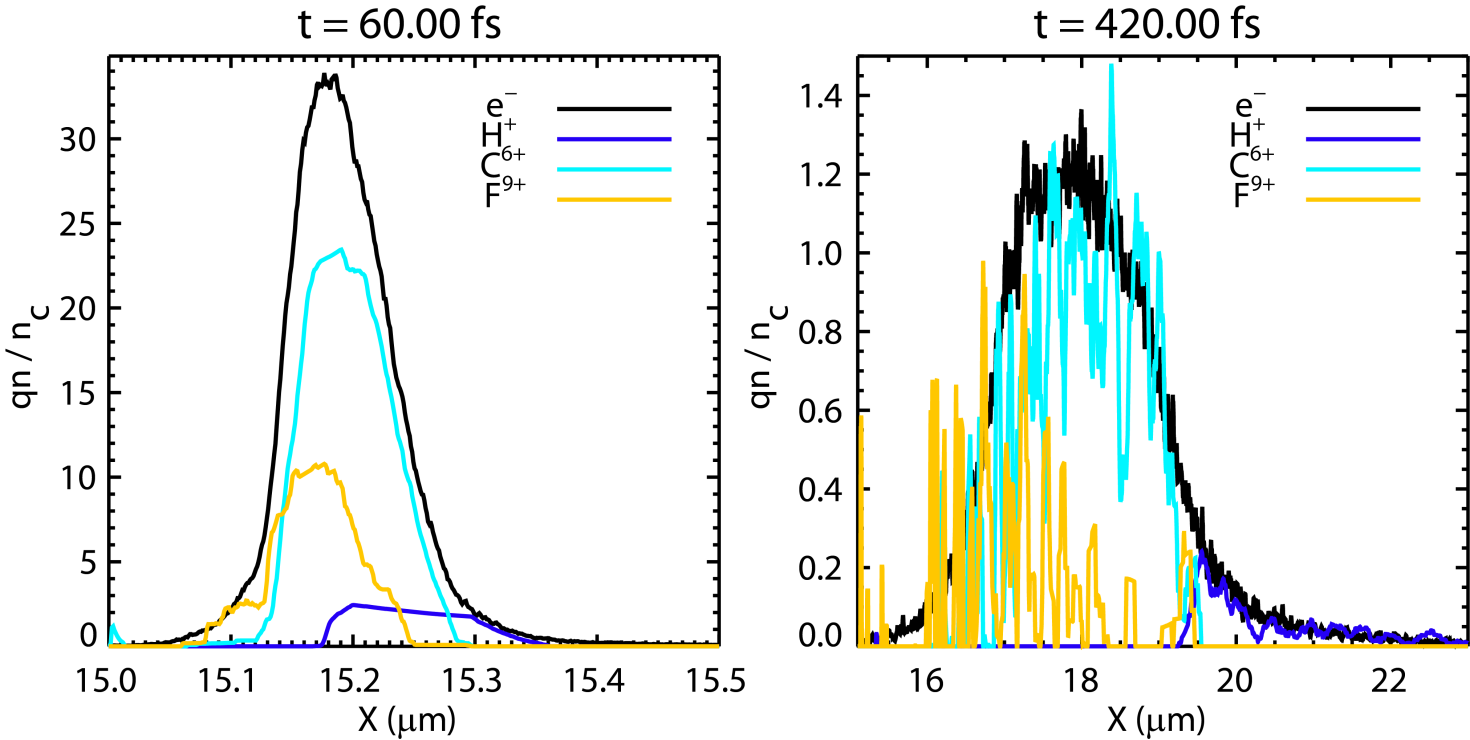 Box: 30 x 12
x = 1nm
y = 2.5nm
C:H:F = 4:3:1
Ne = 230 Nc
6.5 x 106 particles
Pulse length too short to maintain electron layer: protons lose neutralising 
electron envelope back to heavy ions (reverse LLS) and suffer Coulomb explosion (CE).
[Speaker Notes: Put the right plot]
Probing the LLS regime of RPA: 2D EPOCH simulations Ion energy distribution
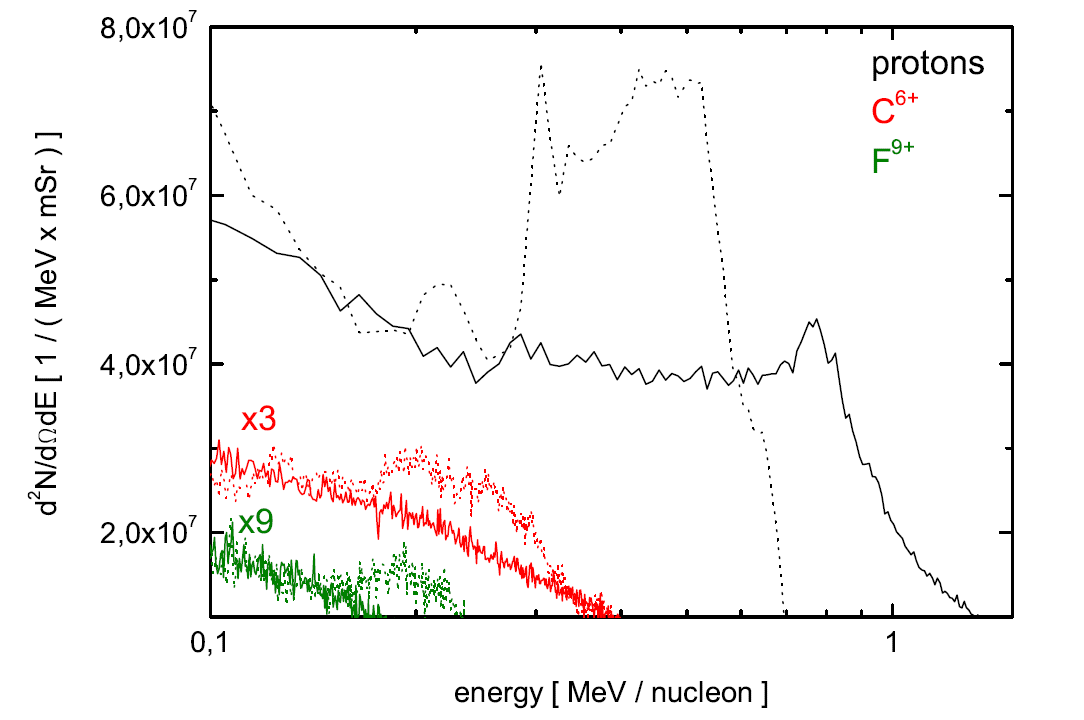 Initial RPA peaks @ 60 fs in heavier species washed out by 420 fs
RPA with long pulse: Phelix proposed expt.
GSI-HIJ-FZJ collaboration
Accelerate proton and carbon ions using PHELIX laser pulses to several 10’s of MeV via RPA
Special 8 nm ultra-thin multi-species Parylene foil target
Heating of the electrons is strongly suppressed in CP


Polarization state of the driving laser pulse has a profound effect of shape of the spectra and maximum ion energy.
Laser intensities ~1020 W/cm2, FWHM = 13 µm,  = 1054 µm,  = 600 fs
RPA with long pulse: Phelix proposed expt.
GSI-HIJ-FZJ collaboration
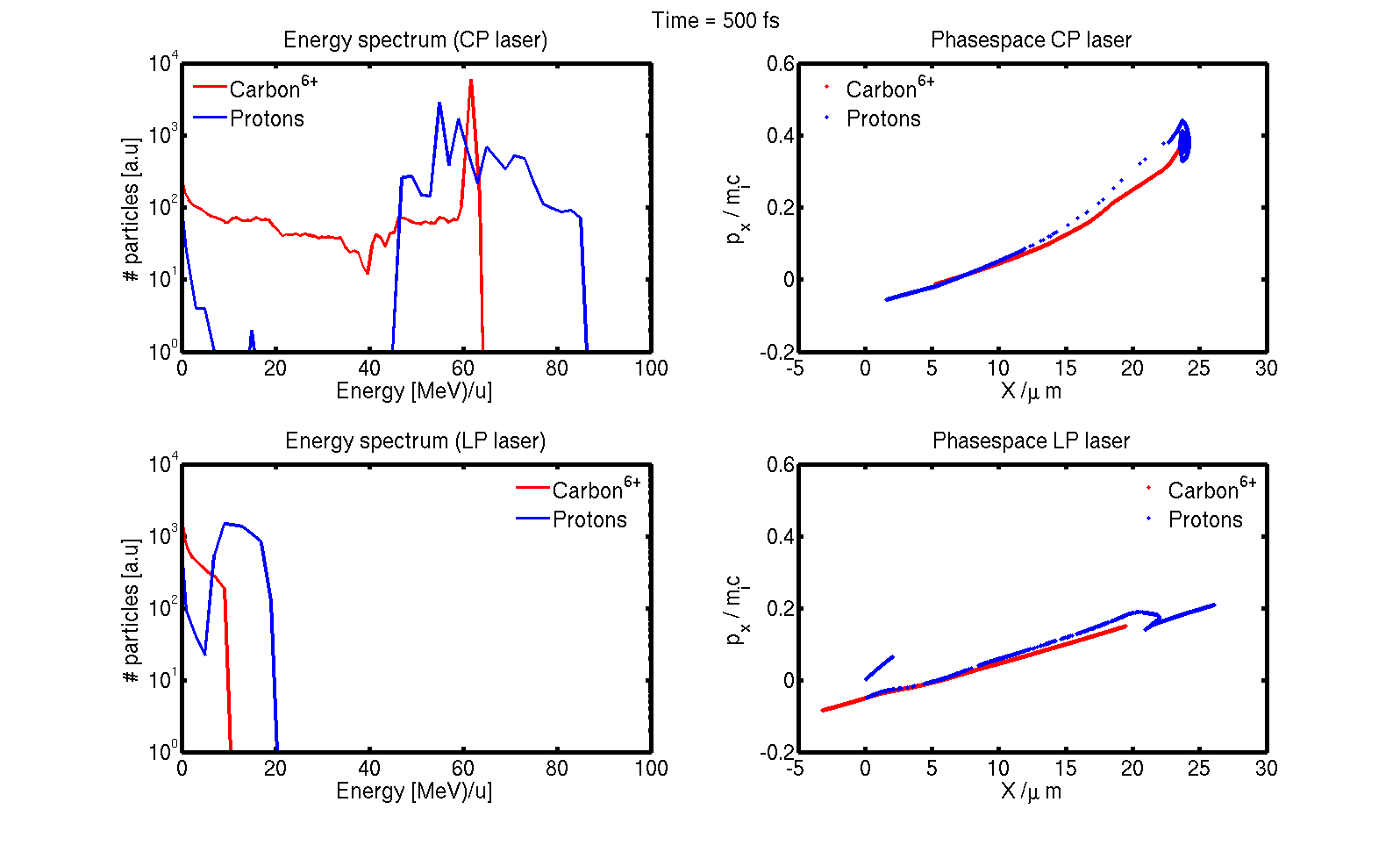 C. Pol.
Lin. Pol
How powerful is World’s strongest available magnet?
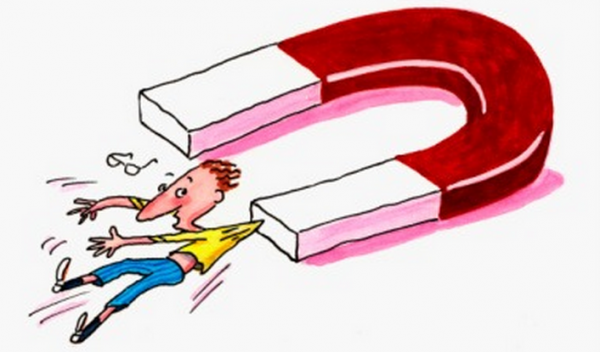 What is the highest magnetic field reported by laser-matter interactions so far?
Existence of magnetic field strengths of 0.7±0.1 GG in the dense plasma reported in Wagner et al. PRE, 70(2), 026401
Getty images, LANL
Magnetic field generation: ultra-short pulseLaboratory astrophysics conditions
Short pulse scenario (LUND) analysed with  2-D PIC simulations 
I ~ 8 x1019 W/cm2,  ~ 35 fs, 45 deg incident on optical glass target
Peak B ~ 100 MG compared to 340 MG in long (ps) pulses
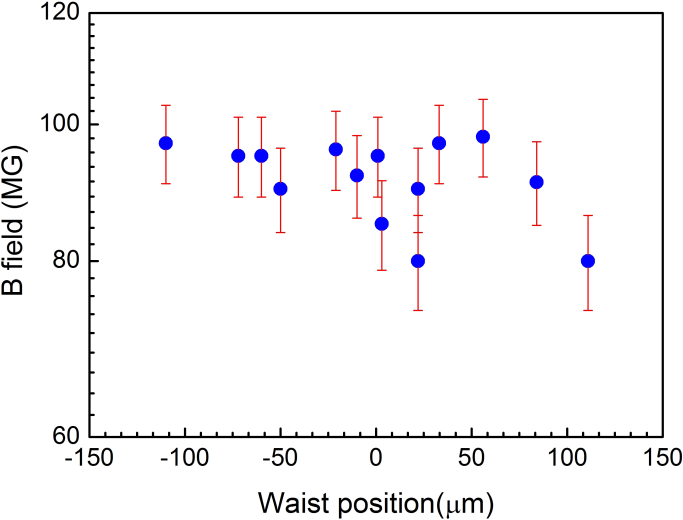 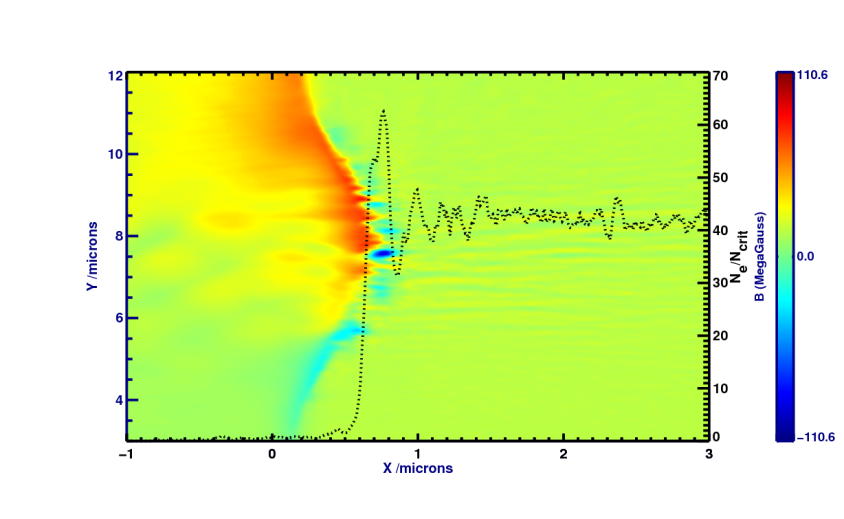 Expt: Magnitude of self-generated DC magnetic field due to laser ponderomotive force at the interaction region
PIC Simulation: Self-generated DC magnetic field topology,  peak value ~ 100 Megagauss
Gopal, Karmakar, Gibbon et al., PPCF, in press
Strong magnetic field generation: long pulseLaboratory astrophysics conditions
Long pulse scenario (PHELIX) investigated with  2-D PIC simulations 
I ~ 1020 W/cm2,  ~ 600 fs, 45 deg incident on optical glass target
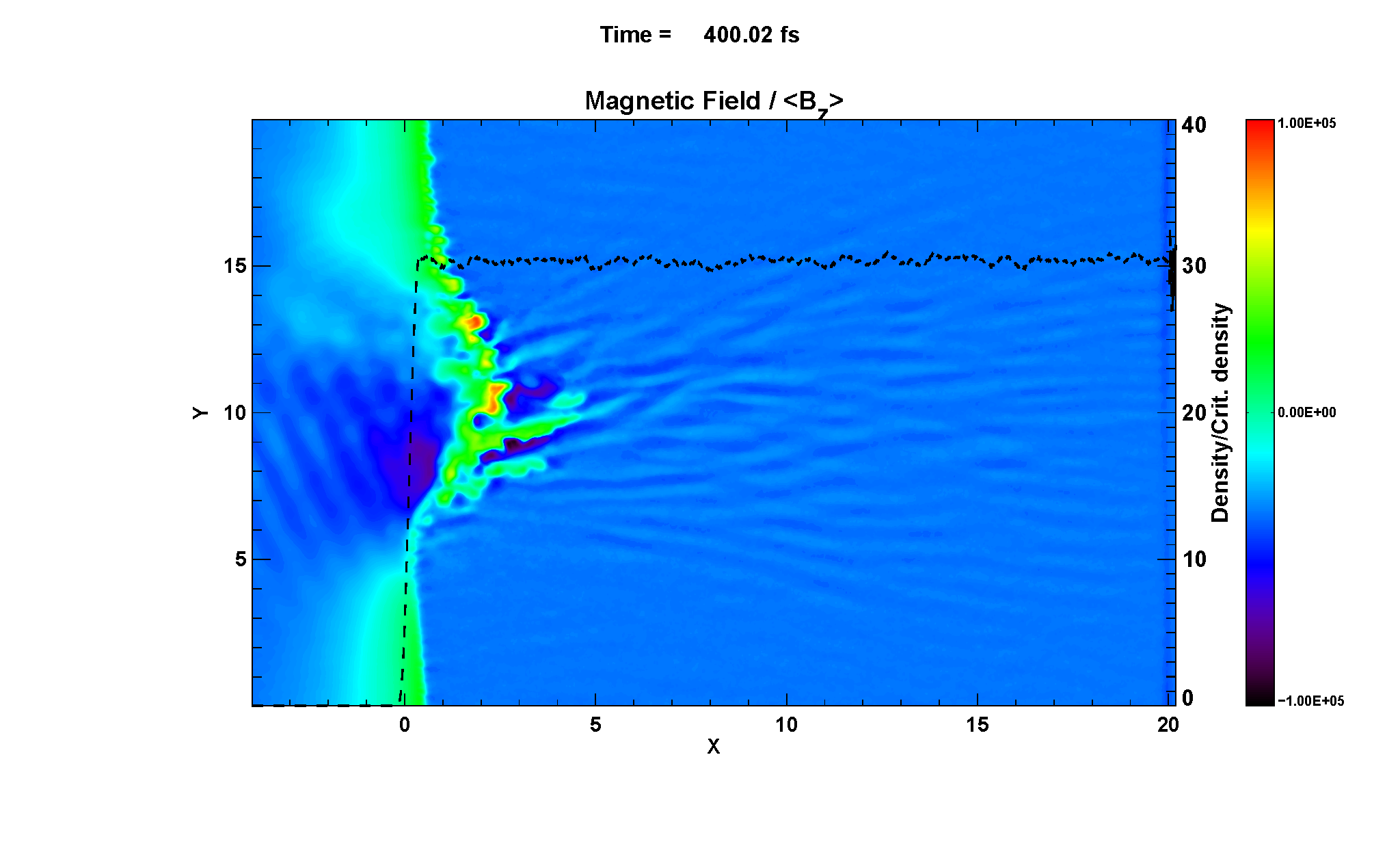 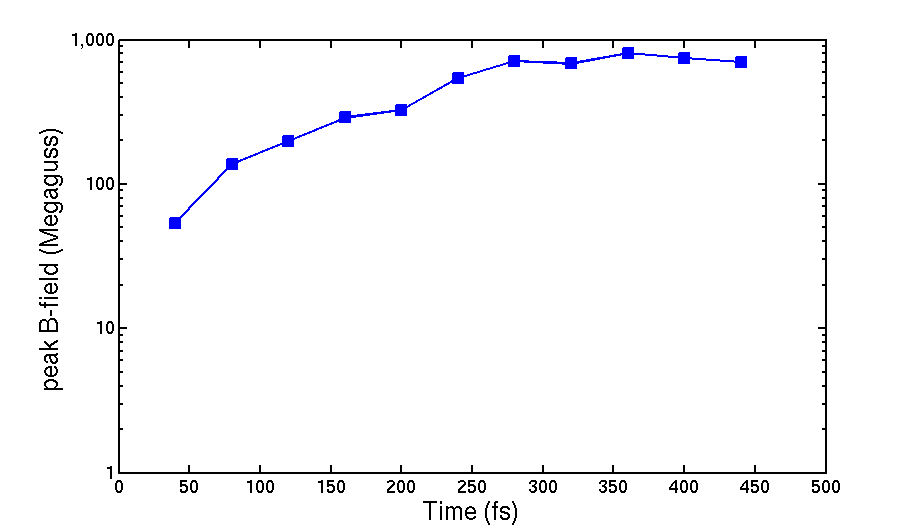 a Gigagauss is attainable
DC magnetic field generated at the interaction area with peak value ~ 1 Gigagauss
Evolution of peak B-field during the interaction reaching to Gigagauss range
Gopal, Karmakar, Gibbon et al., PPAC
How many of you passed through this?
How does laser-matter interaction physics is related?
Wiki image
Laser Driven High-Power T-ray sources
submitted, (2012)
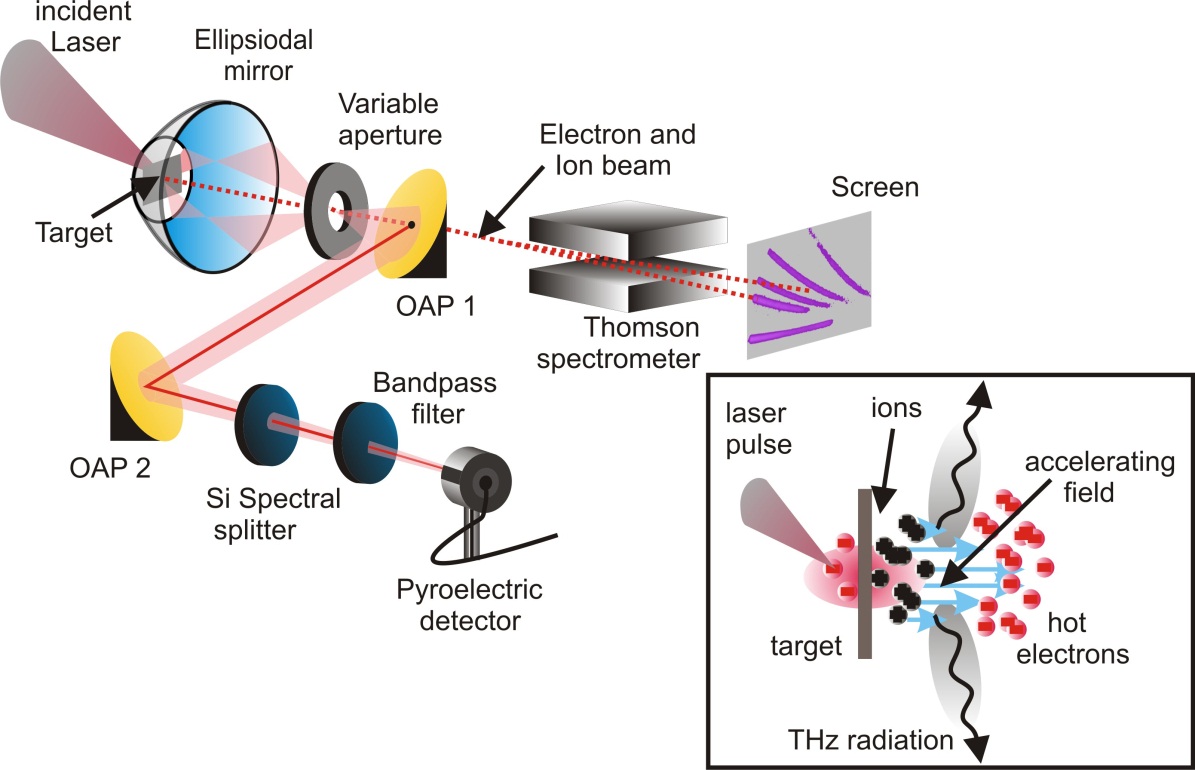 Sub-ps T-ray with energies ≥ 0.46 mJ
High conversion efficiency > 7 x 10-4
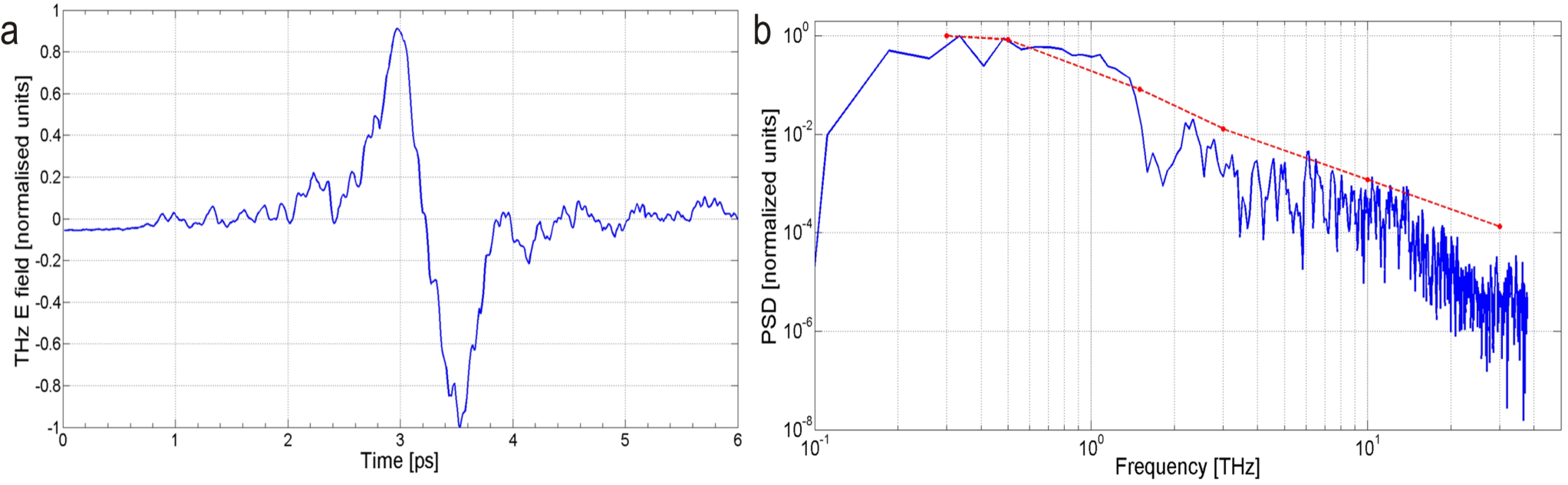 Gopal, Brömmel, Karmakar, Gibbon et al., HIJ-FZJ collaboration
Laser Driven High-Power T-ray sourcesInvestigating the source of THz radiation
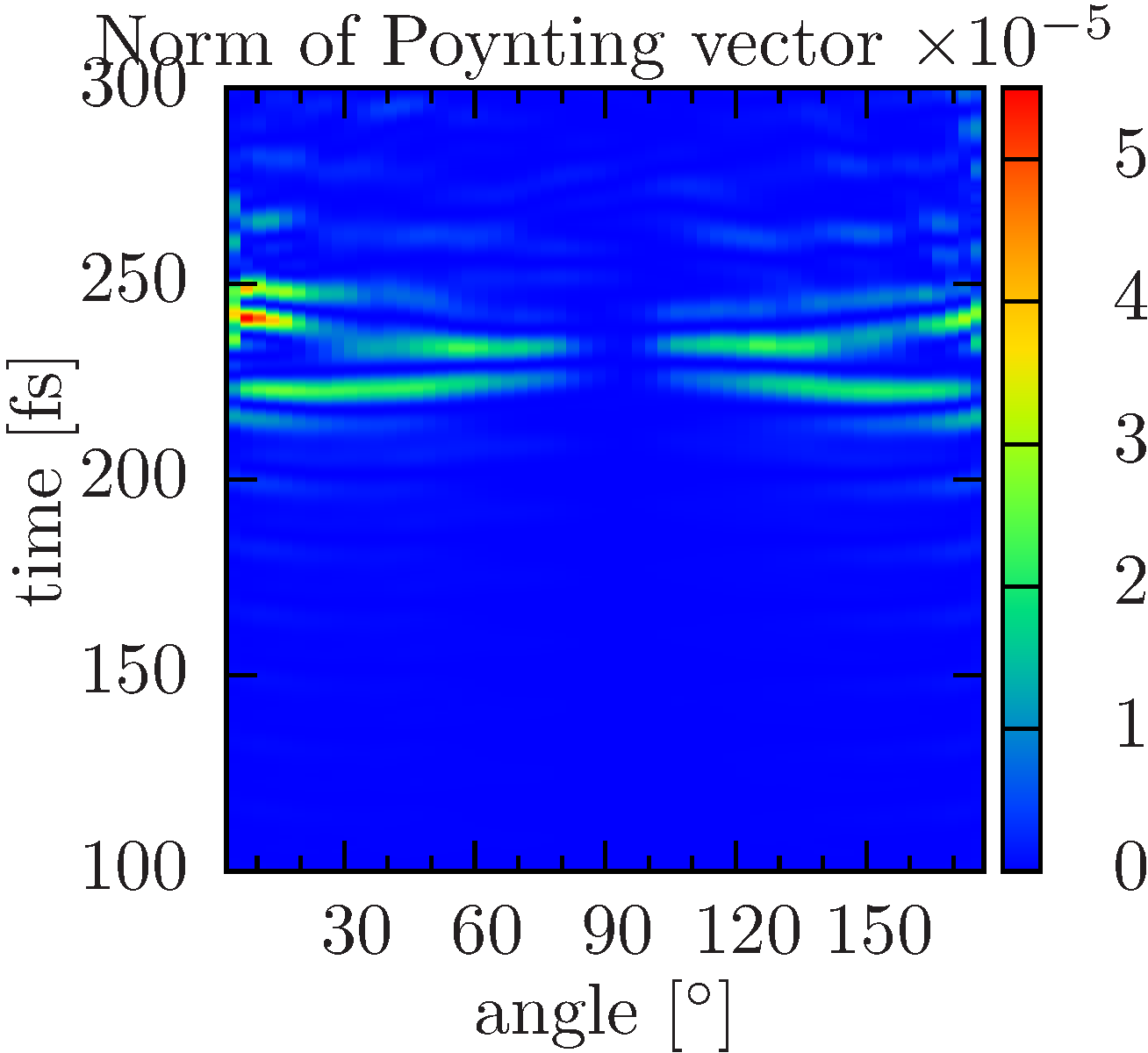 Time trace of the THz radiation (60 ± 30THz) on the observation semicircle
Directionality consistent with the experimental results
Transient source of THz

Time gated polar plot of the THz (60 ± 30THz) radiation
Ring like radiation pattern

High resolution PIC simulations with JusPIC
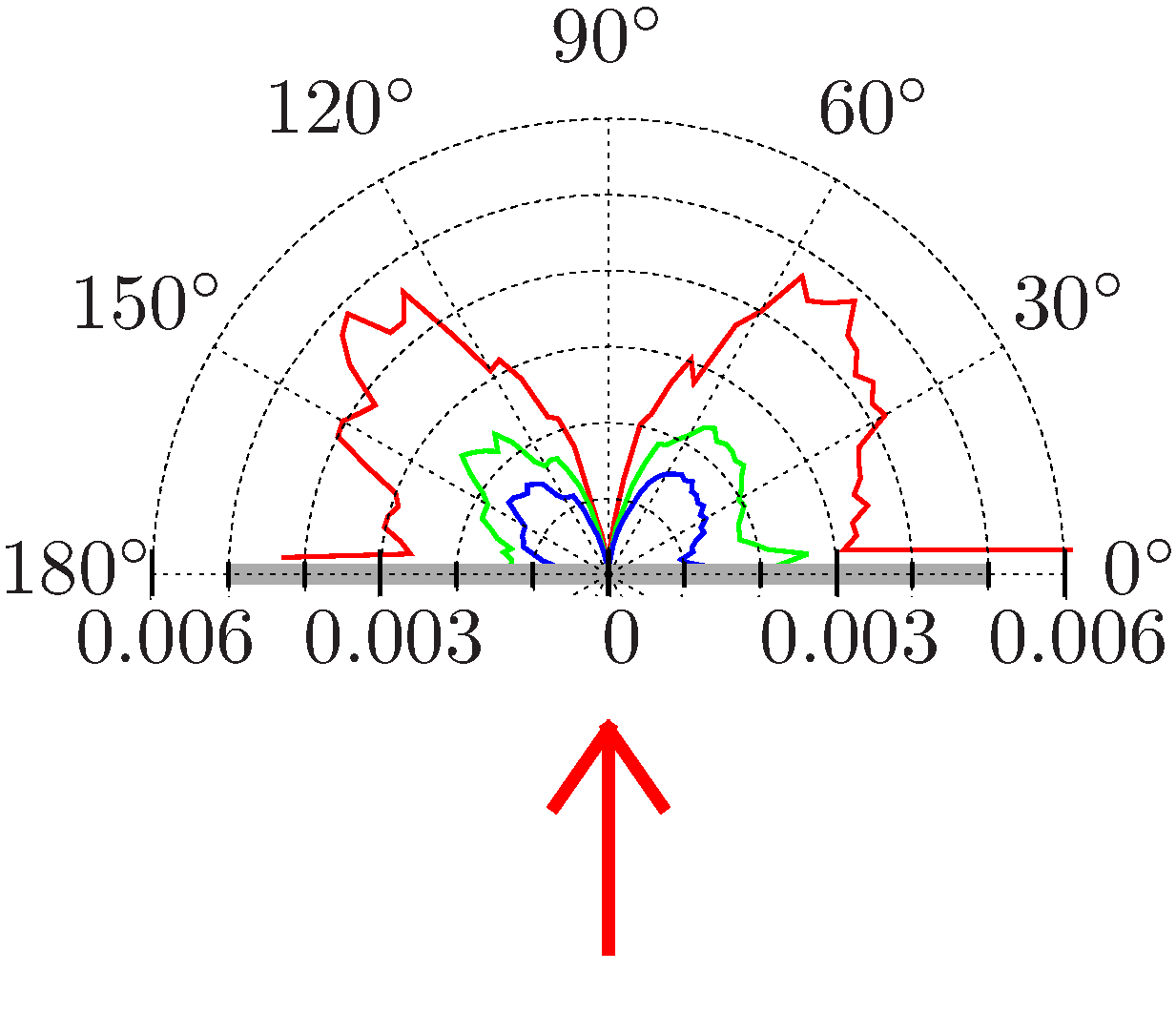 Laser driven K-alpha generation: Effect of hot electron refluxing
Phys. Plasmas 17, 103103 (2010)
Non-refluxing (Single-pass )
Refluxing
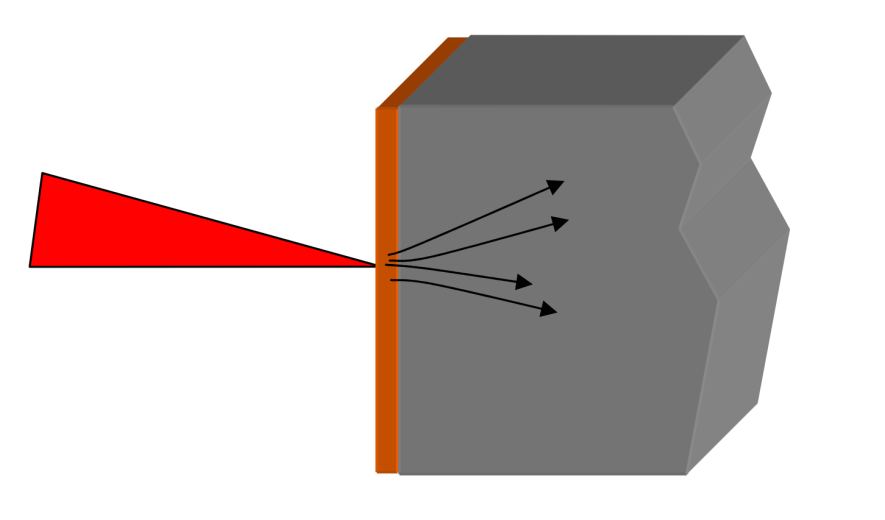 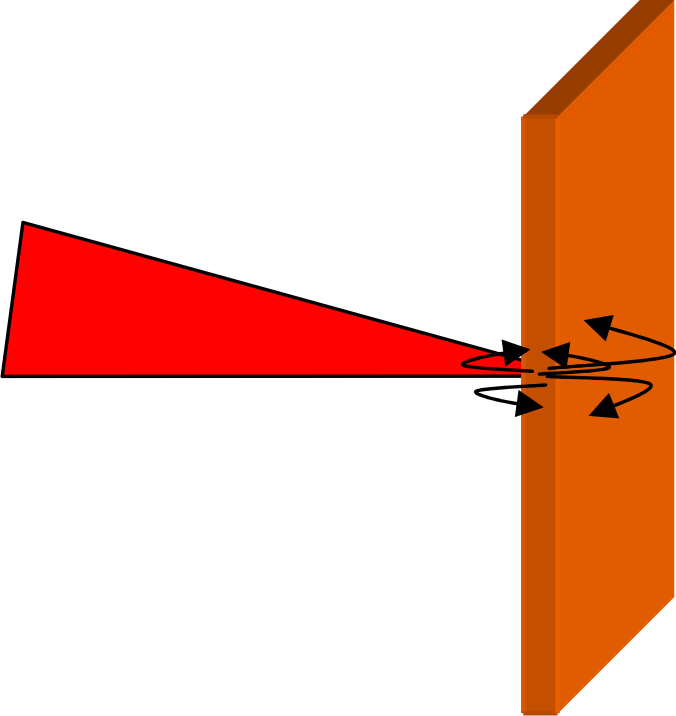 Al block
Hot electron refluxing suppressed using a large Al block.
Hot electron refluxing in backlighter target Cu foil.
Foil thickness: 10 µm Cu foil, Exponential ramp = 7 µm
Focused laser intensities: I~ 1.51019 – 1017  W/cm2 ,  = 700 fs
Experimental observations:
K-alpha yield independent on target thickness, laser intensity for tight focus
Courtesy: Neumayer, GSI-FZJ collaboration
Laser driven K-alpha generation: Effect of hot electron refluxing
Phys. Plasmas 17, 103103 (2010)
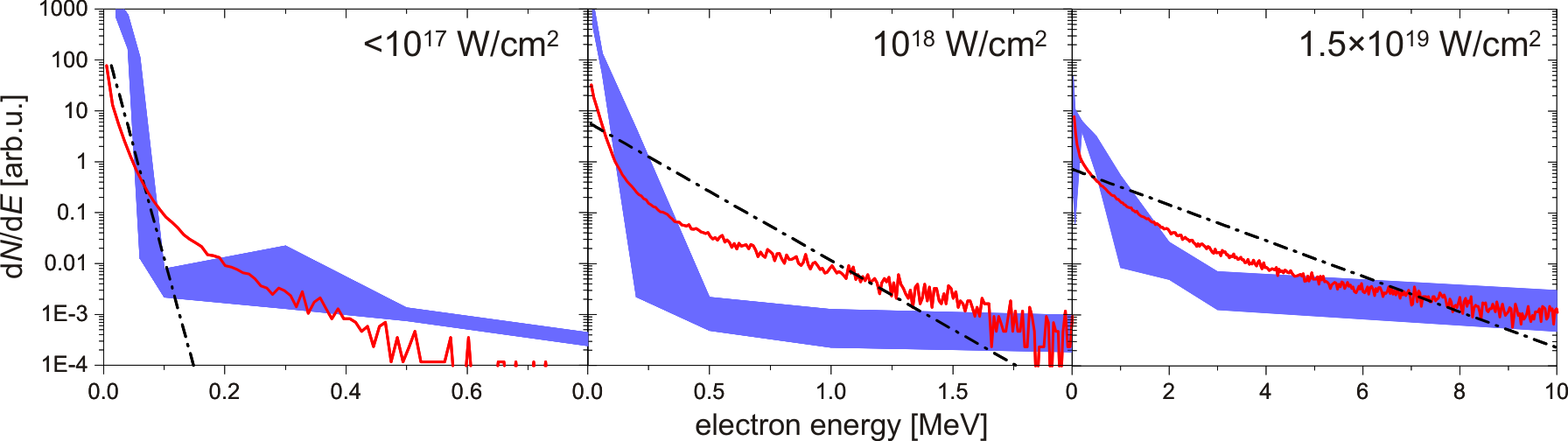 conversion: 2%
conversion: 7%
conversion: 14%
Hot electron energy distribution predicted by PIC simulations (red) and compared to best fit HXRD data (shaded)
Total 106 electrons and ions were modelled 104 grid points, 7 µm pre-plasma scale-length
700 fs laser incident at 5^o emulated with Lorentz “boost” using BOPS PIC code.

Strong increase in the energetic electrons for increasing intensity
Simulation predicts colder and hotter fraction, less pronounced than experiement
Courtesy: Neumayer, GSI-FZJ collaboration
Laser driven K-alpha generation: Effect of hot electron refluxing
Phys. Plasmas 17, 103103 (2010)
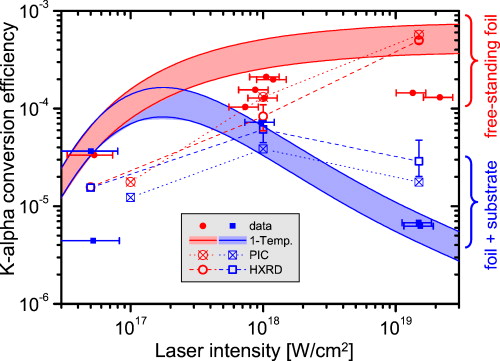 Large enhancements in conversion efficiencies (CE) of laser energy into K-alpha radiation in refluxing target at different laser intensities.

Experimental findings and PIC simulation results for non-/refluxing cases are in decent agreement.

Refluxing electrons can make up > 95% of the total K-alpha yield! 

Electron refluxing will play dominant role in designing laser-driven high flux and significantly faster K-alpha sources.
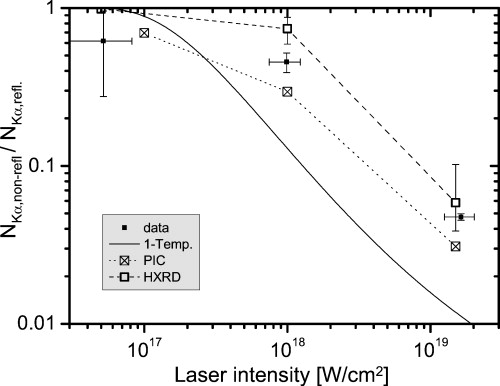 Courtesy: Neumayer, GSI-FZJ collaboration
In a nutshell
Summarised recent highlights in laser-plasma interactions physics within the EMMI collaborations.
Laser-plasma physics as an evolving brunch has enormous possibilities in compact (table-top) particle accelerator, laboratory astrophysics, high-power radiation generations
Future medical applications, imaging technology are already in progress.
Improvements needed in particle counts, energy distribution and shot-to-shot consistency.
JUQUEEN @Juelich -  the 5th fastest supercomputer in the world.